Fundera och resonera
Sjutton är ett större tal än sju. Hur kan du då förklara att ”noll komma sju” är ett större tal än ”noll komma sjutton”?
1.
Ge exempel på ett tal som är större   än 0,1 men mindre än 0,11.
2.
b)   Hur många sådana tal finns det?
3.
Hur vet man om värdet av ett tal i bråkform är större eller mindre än 1?
Hälften av en halv är lika med en fjärdedel. Hur kan du visa det?
4.
5.
När Noomi ska räkna 221 – 98 skriver hon så här:
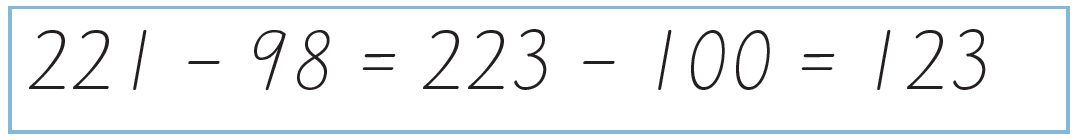 Förklara hur du tror Noomi tänker.
Vem har rätt? Förklara hur du tänker.
6.
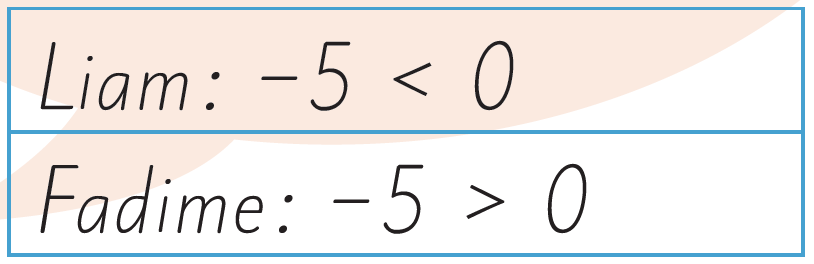 I vilken eller vilka figurer är 0,25 röd?
7.
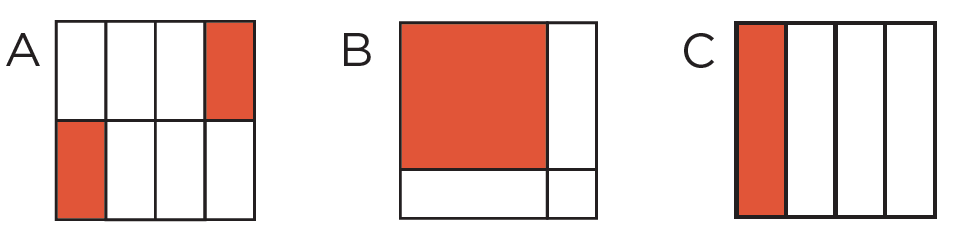 Hur tror du Ida tänker när hon räknar så här?
8.
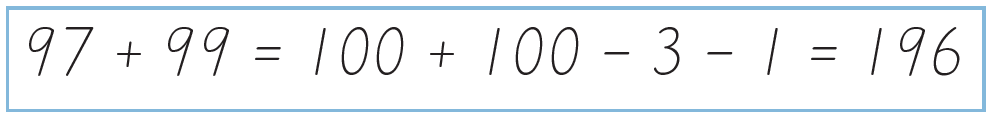 9.
Hur mycket mer är siffran 7 värd än siffran 5 i talet 2,375?
Vilket tal ligger mitt emellan talen –20 och 10? 
Förklara hur du tänker.
10.